Laboratory African Regional Improvement Collaborative (LARC)A Quality Improvement Collaborative
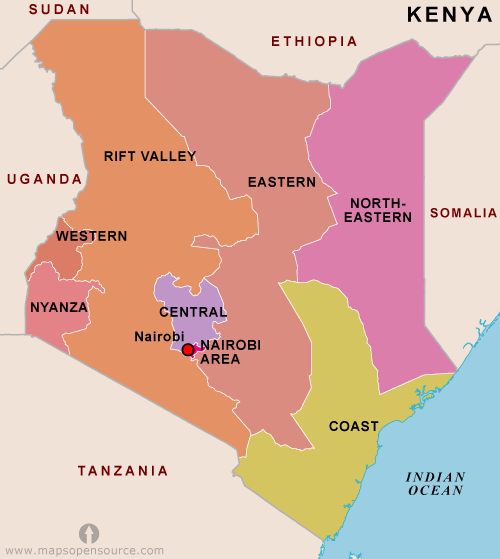 Kenya Stakeholder’s Dissemination Meeting

Nairobi, Kenya
July 16, 2019
Patricia Riley, RN, CNM, FAAN, FACNM
LARC Background
While improvements have been made in HIV viral load (VL) testing, full integration of  VL testing and related patient management has not been fully realized
Continuous Quality Improvement (CQI) has been introduced at the lab and clinic level, but the question remains:
Are laboratory professionals and clinicians effectively functioning as a team or in silos?
To what extent are mid-level professionals who provide ART services aware of the importance of VL testing and ensuring that these tests are:
Appropriately initiated 
Specimens appropriately collected and labeled, or that  
VL test results are sought and used in patient management
2
LARC interventions
The Viral Load Cascade
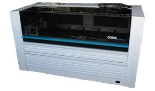 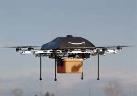 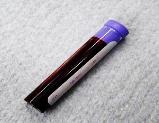 Bringing together the laboratory and clinical cadres to implement and scale up HIV viral load testing
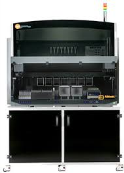 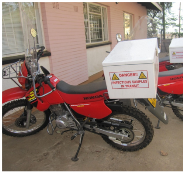 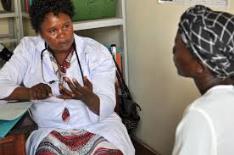 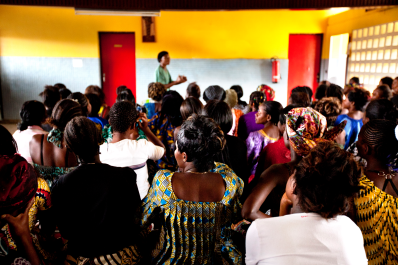 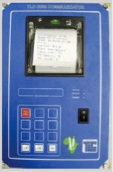 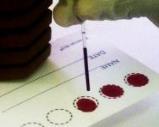 Specimen Collection & Processing
Laboratory Testing
Result Reporting & Interpretation by Clinician
Demand Creation for Testing
Patient Management
Sample Transport
[Speaker Notes: The proven collaborative model PLUS the proven QI tools – brought to bear on HIV viral load testing]
LARC Operational Framework
LARC’s goal:
Achieve and maintain HIV VL suppression by improving the uptake of VL testing through enhanced health systems and facility capacity – emphasizing inter-cadre functioning (lab-clinic interface)
Introduce an improvement culture whereby team members understand and routinely utilize Quality Improvement and Health Systems tools  

LARC's specific objective:
Advance the understanding and awareness of HIV VL processes within health facilities  
Create awareness of facility-level bottlenecks that impact VL scale-up
Enable local inter-cadre teams to remediate system barriers by introducing training in health systems approaches [e.g., Business Process Mapping  (BPM), Capability Maturity Matrix (CMM), and various CQI analytic tools]
4
LARC 1.0 May 2017 – May 2018 Project Overview
A learning collaborative using a proven CQI methodology to strengthen laboratory-clinic interface in support of VL scale-up
Viral Load Cascade
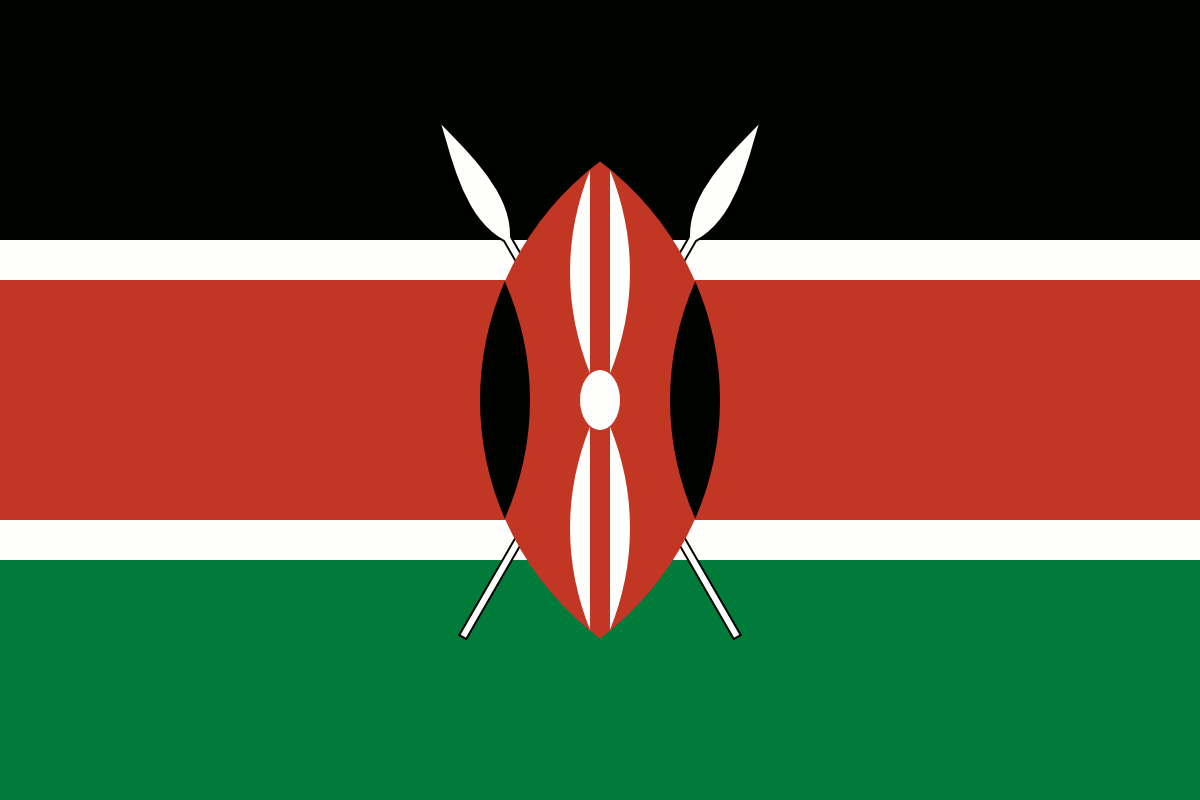 Kenya
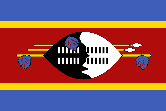 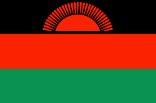 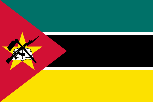 Swaziland
↑ VL  samples collected from eligible patients
↑ VL tests ordered for eligible patients
↑ VL results placed in patient files
↑ Patients with high VL called for return visit
↑ Patients with high VL who returned for 1st EAC
Malawi
Mozambique
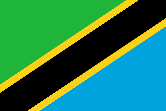 Tanzania
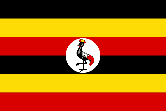 Uganda
5
To increase the percentage of viral load tests ordered for eligible patients from 0% (July 2016) to 80% by June 2017 in CPN, CCR, and ARV clinics
To increase the percentage of patients with viral load results placed in their files from 4% (October 2016) to 80% by June 2017
To increase the percentage of viral load samples collected from eligible patients from 45%  (Jul 2016) to 80% by Aug 2017
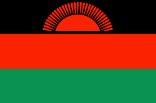 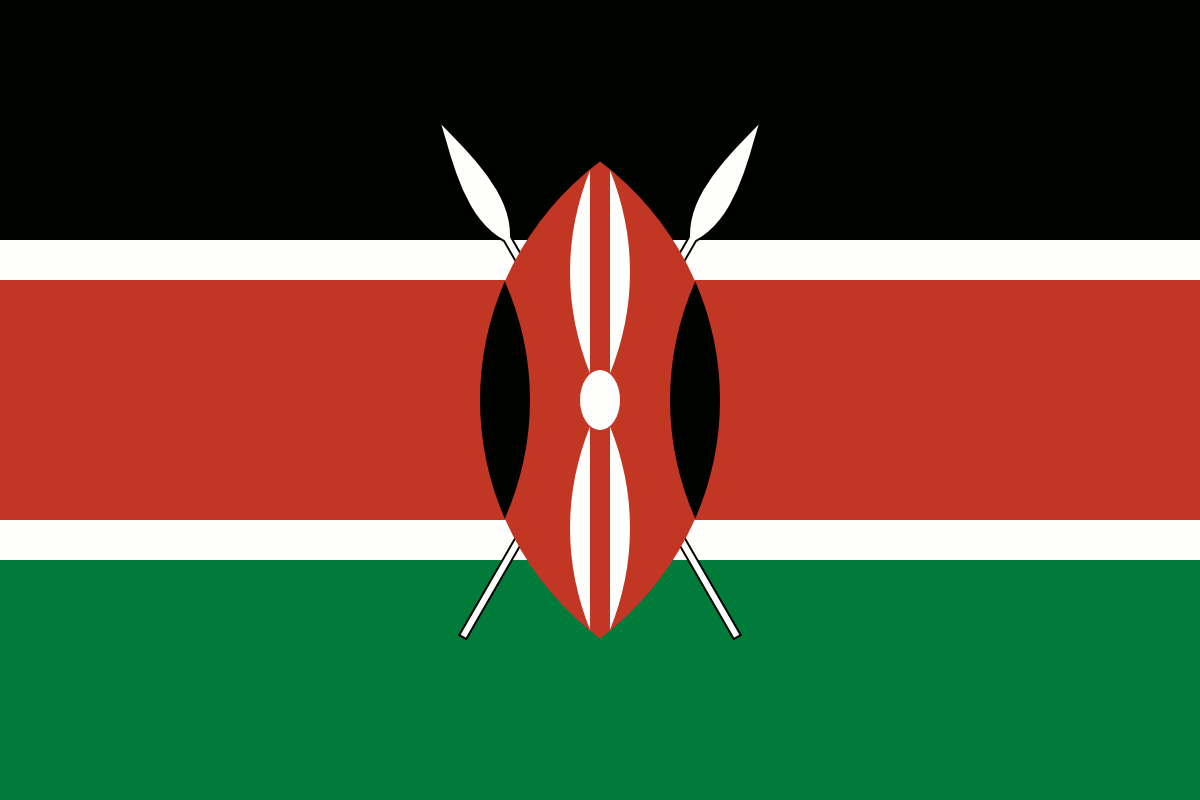 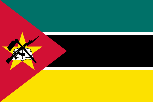 Malawi
Kenya
Mozambique
LARC Project 
spread to 
all Clinic
Clinician Education
All Clinic
Clinic Director Follow-up
Clinician Education began
Nationwide HCW strike
To increase the percentage of high VL patients 1) contacted ≤ 1 week after results receipt from 27%  to 90%, and 2) initiated with IAC ≤ 1 month from 6% to 90% between June 2016 and June 2017
To increase the percentage of high viral load patients with documented timely follow-up from 12% (average from Dec’15 to June ‘16) to 80% by June 2017
To increase the percentage of high VL patients with a documented return visit from 35% (Oct 2016) to 100% by June 2017
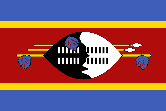 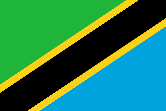 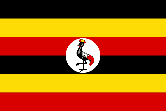 Baseline
Swaziland
Tanzania
Uganda
HVL stickers on patient files
HVL register implemented
IAC forms implemented
LARC 2.0 in Kenya
Retained elements from LARC 1.0
But added new features
Learning Collaborative Model
Facility Teams learn from each other


Implementation:
Learning Sessions followed by Action Periods


Lab/Clinic Interface Focus


‘Viral Load Cascade’ Focus
New Curriculum
On-line CQI-health systems courses provided  
New PowerPoint Presentation, introduced additional tools
Created a LARC Workbook (Tool Resource)
Delivery Model
Shorter Timeframe (6/2018-3/2019)
Pre-training Preparation – Webinars
New On-Site Session 
Accountability/Follow-Up
Focus on Scalability
IP Training
Developed two models of implementation (DAS and RAS)
KENYA LARC 2018-2019 Timeline
Project Implementation Period = 10 Months
END: 
Mar 2019
Jun ‘18
Aug 20-24 ‘18
Feb ‘19
Aug 27-29 ‘18
Nov ‘18
Preparation
Project Outline
Action Period
Action Period
Action Period
Report 
Completion
[Speaker Notes: Still the collaborative model – learning sessions and action periods, but Shortened]
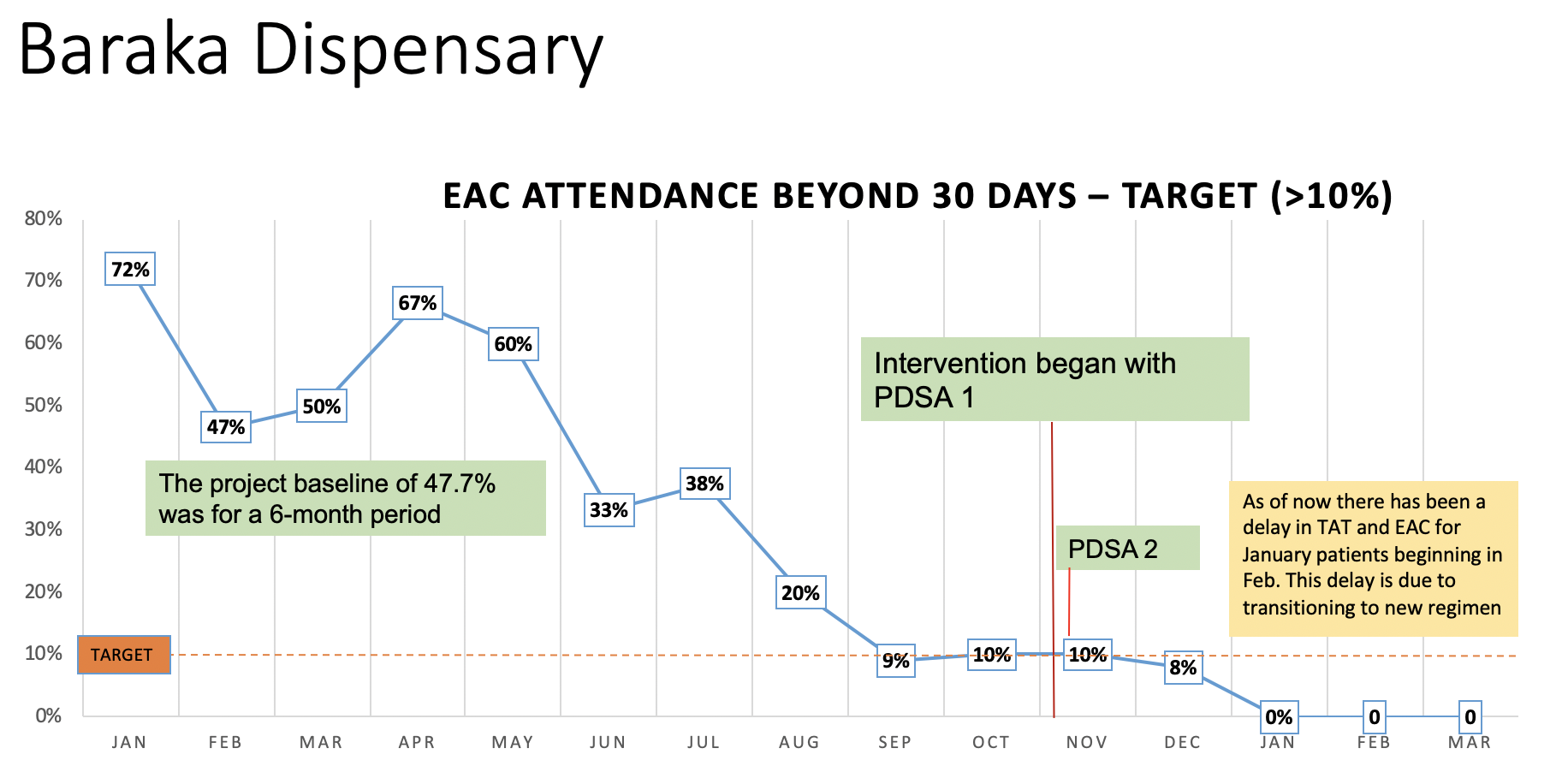 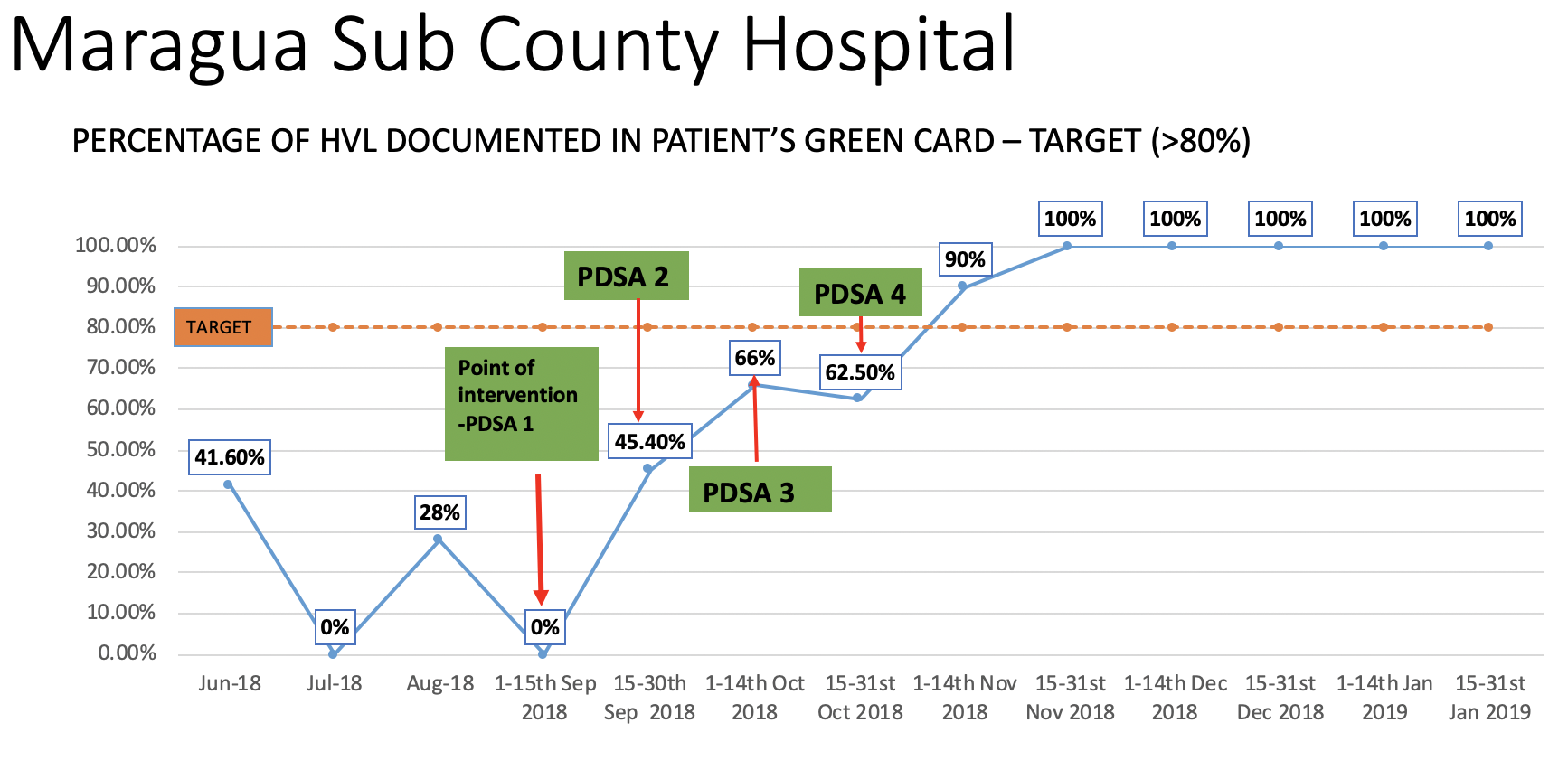 Results Direct Assistance UMB Sites (5)
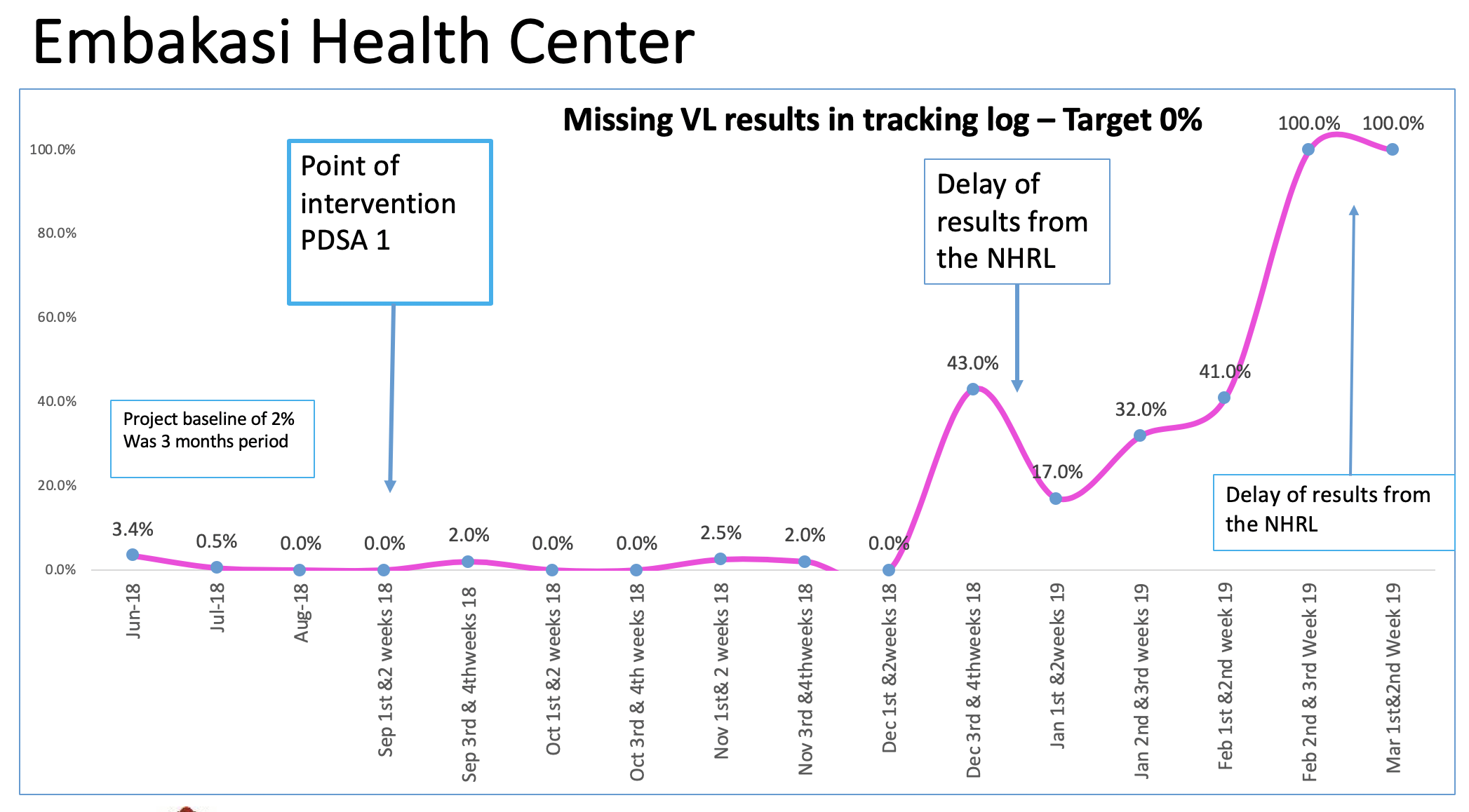 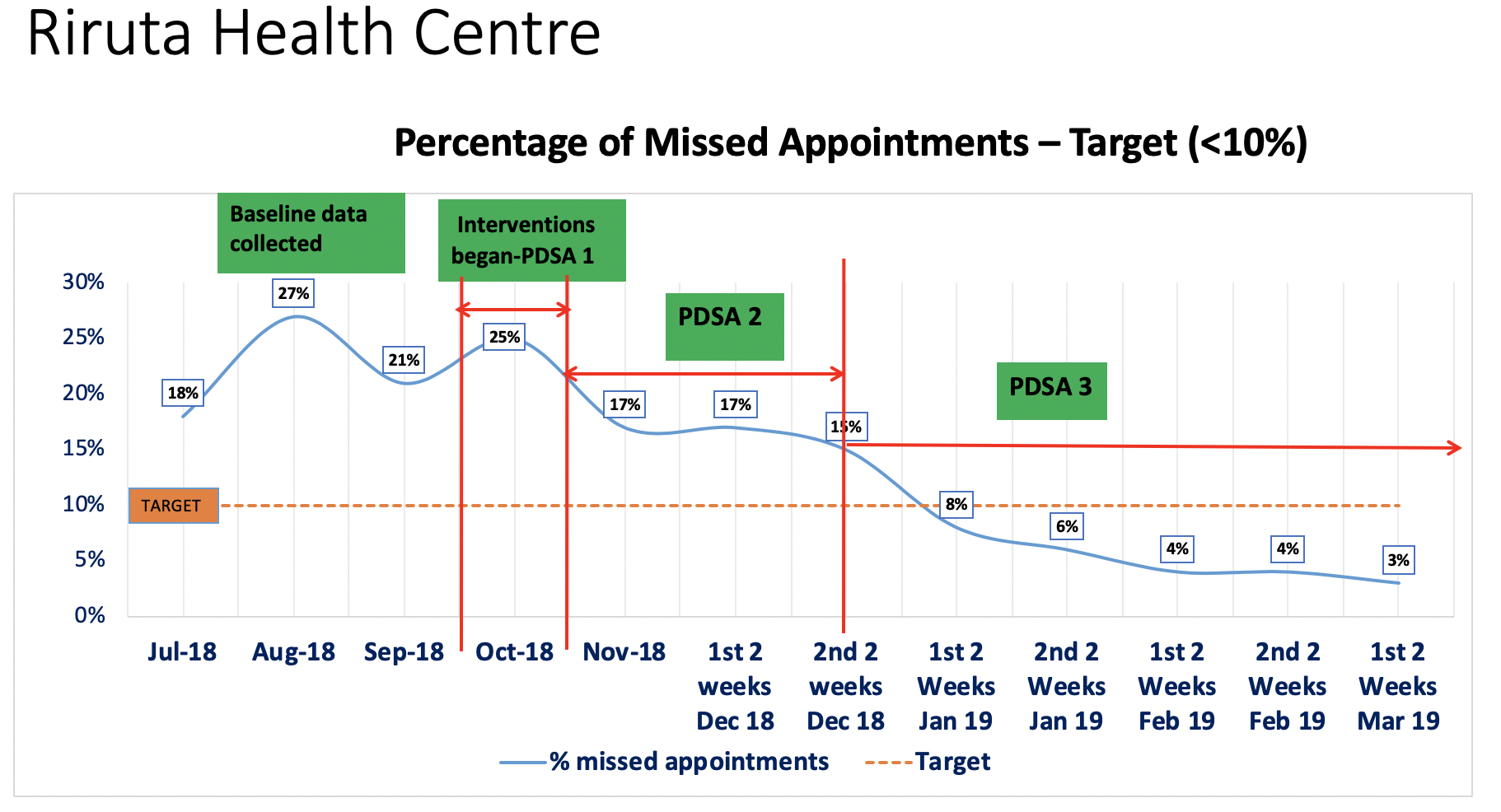 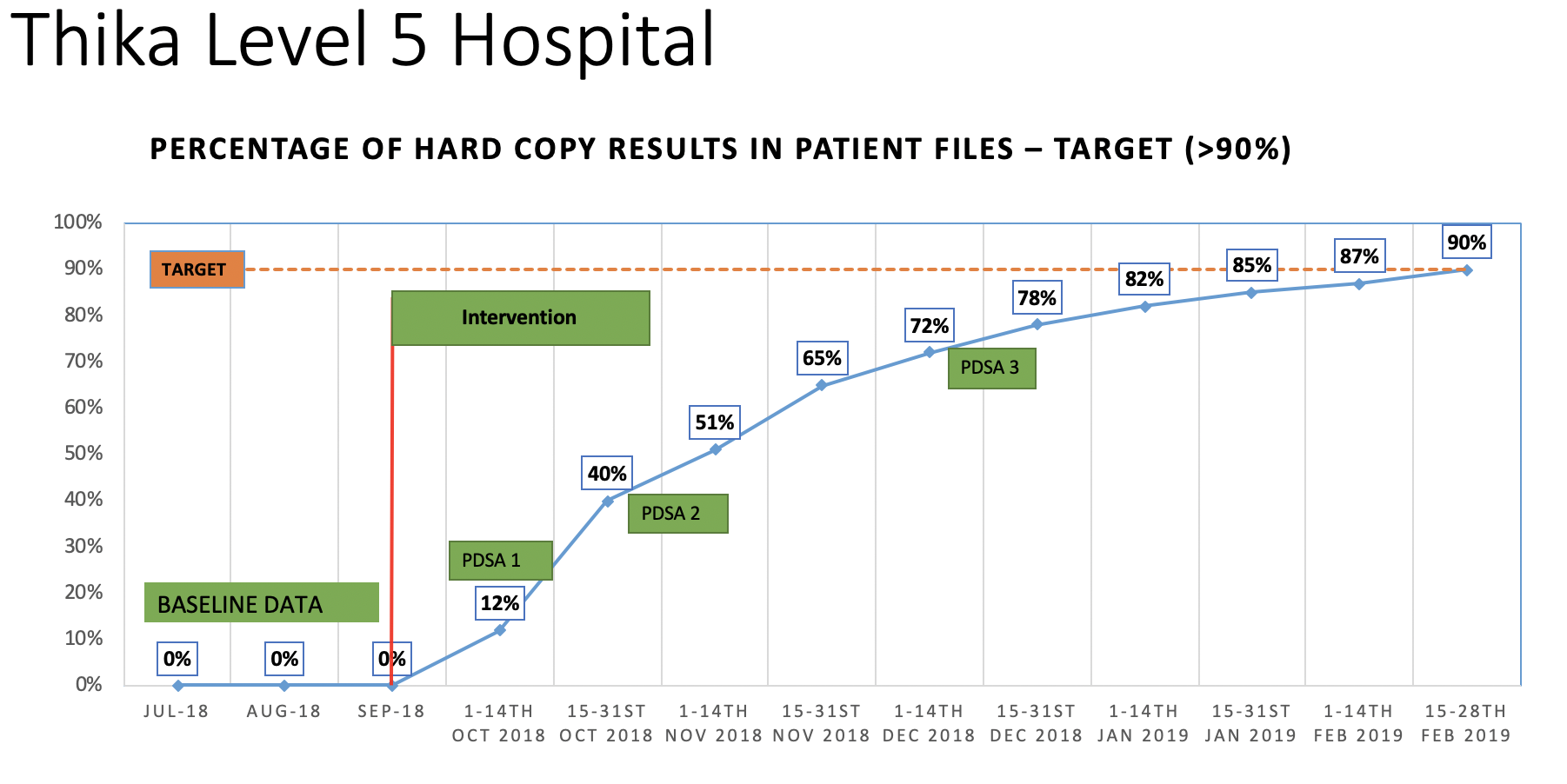 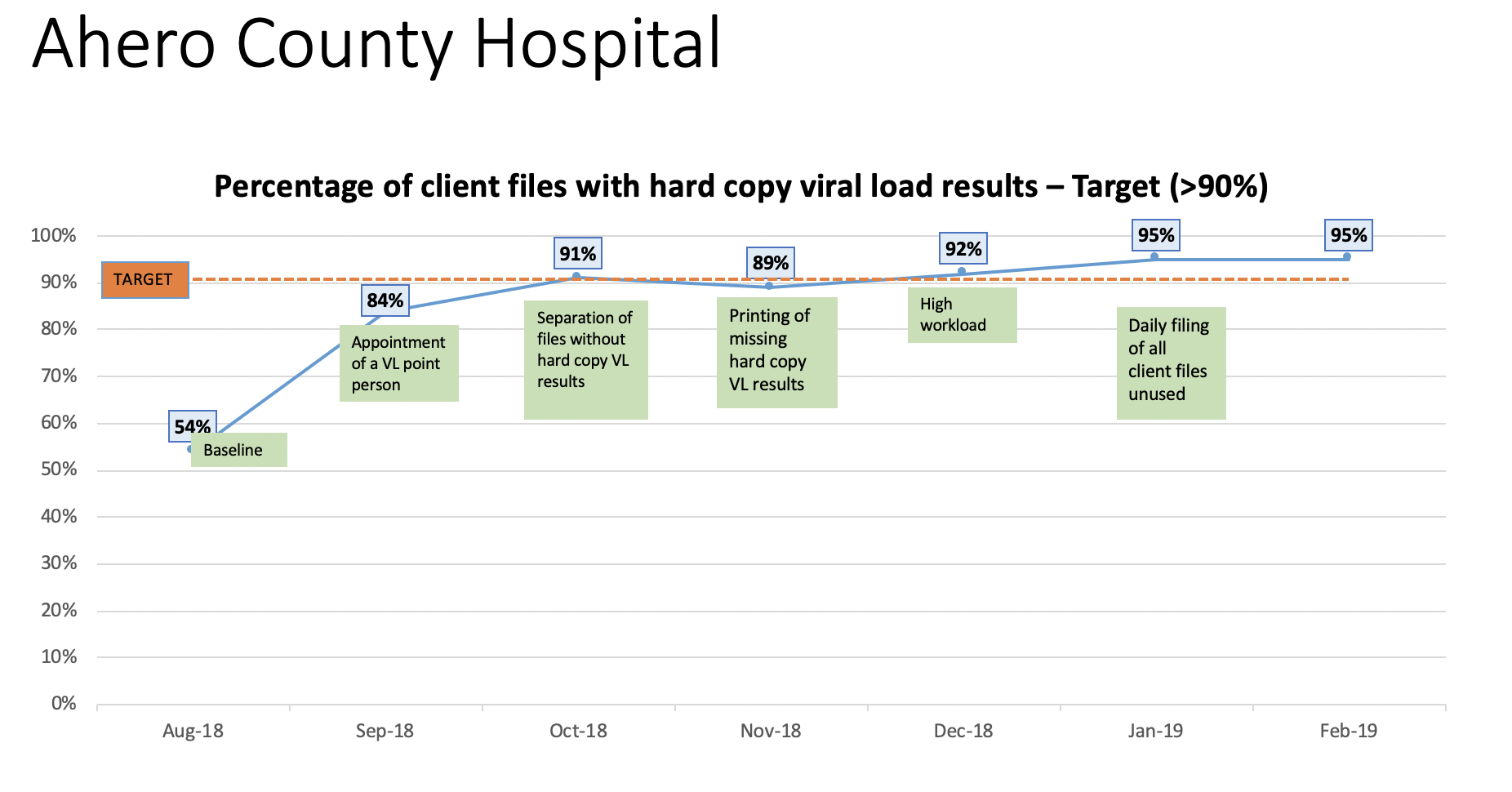 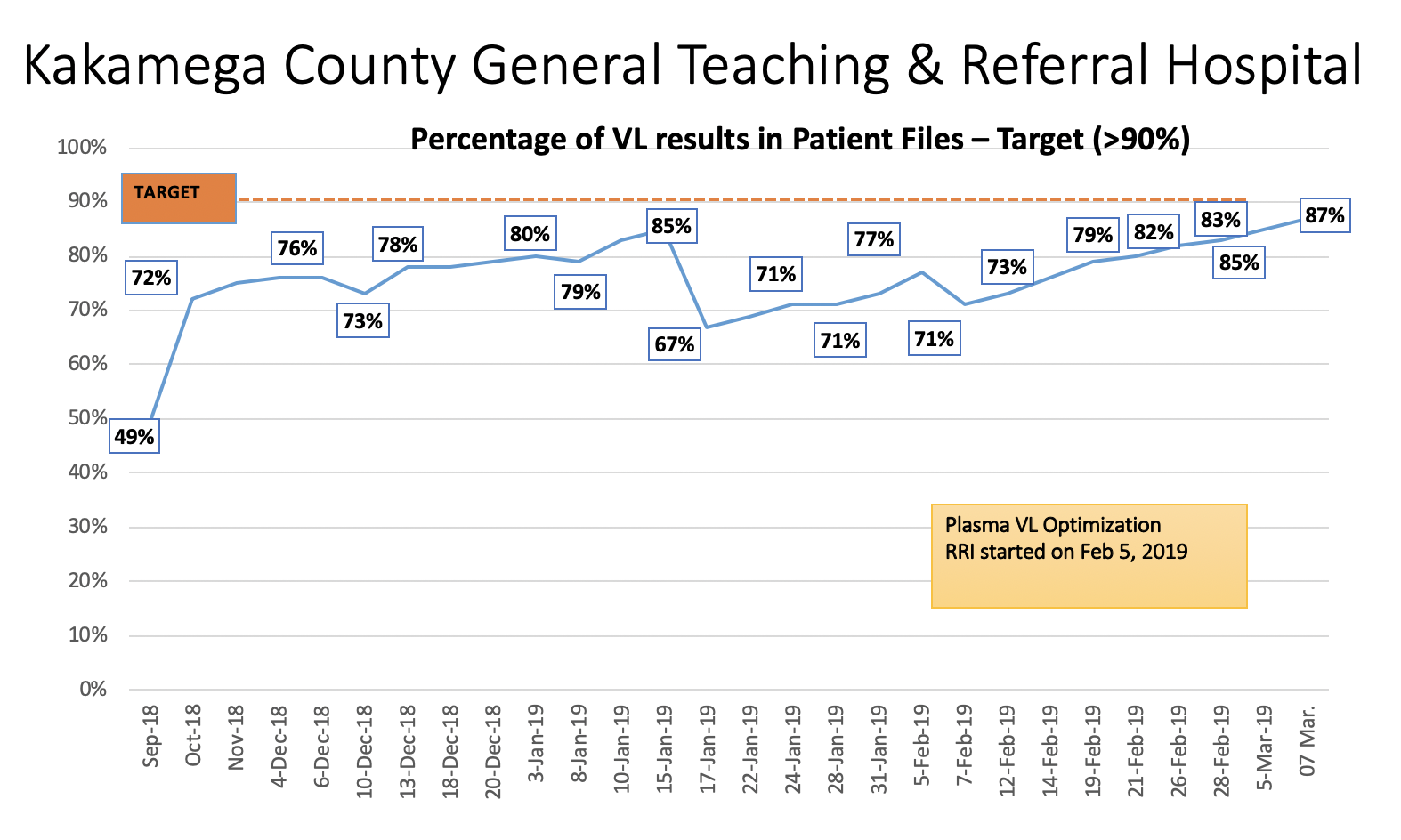 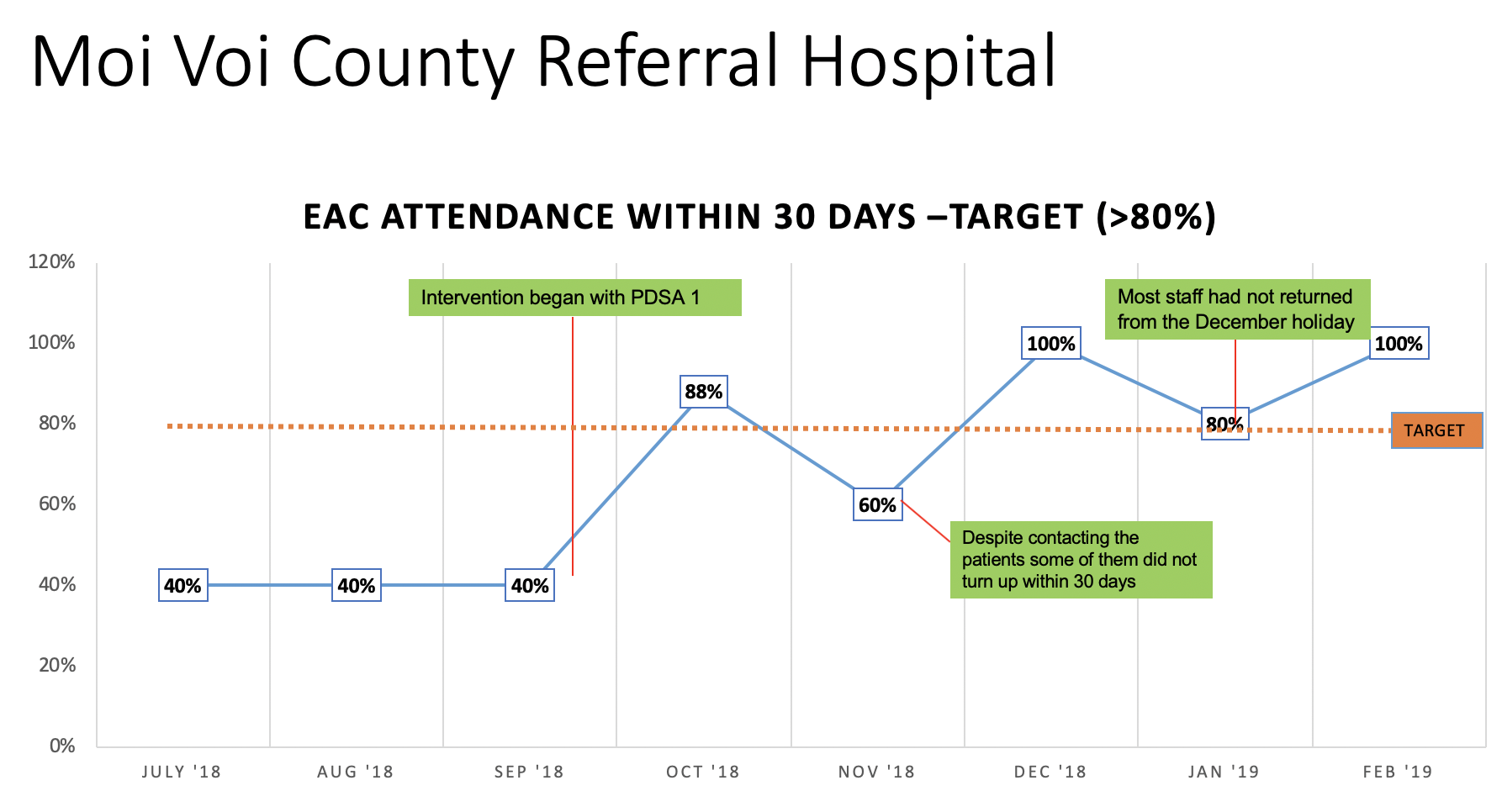 Six Remote Assistance Sites: Amref (1), FHI-360 (1), GIS (4)
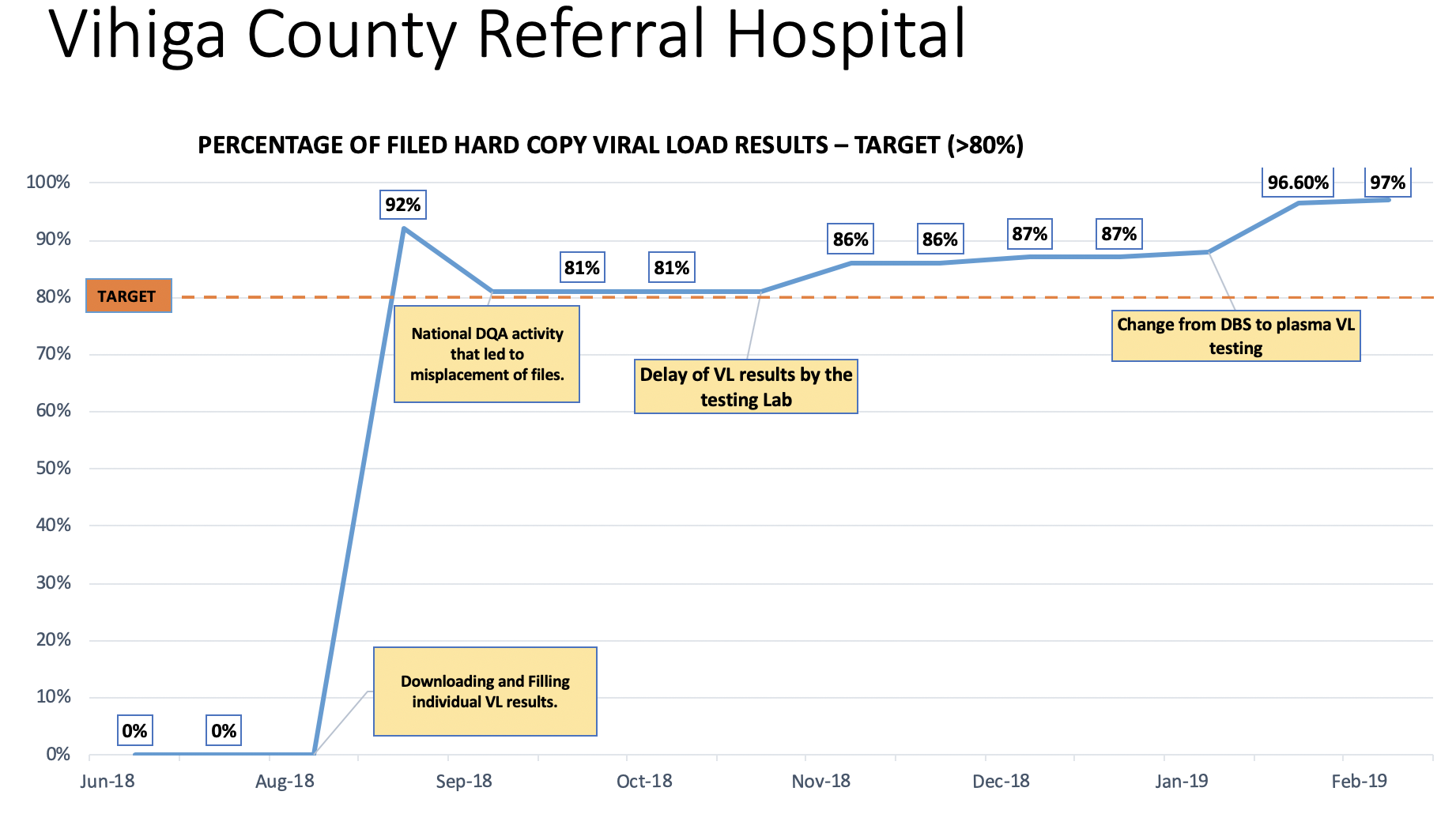 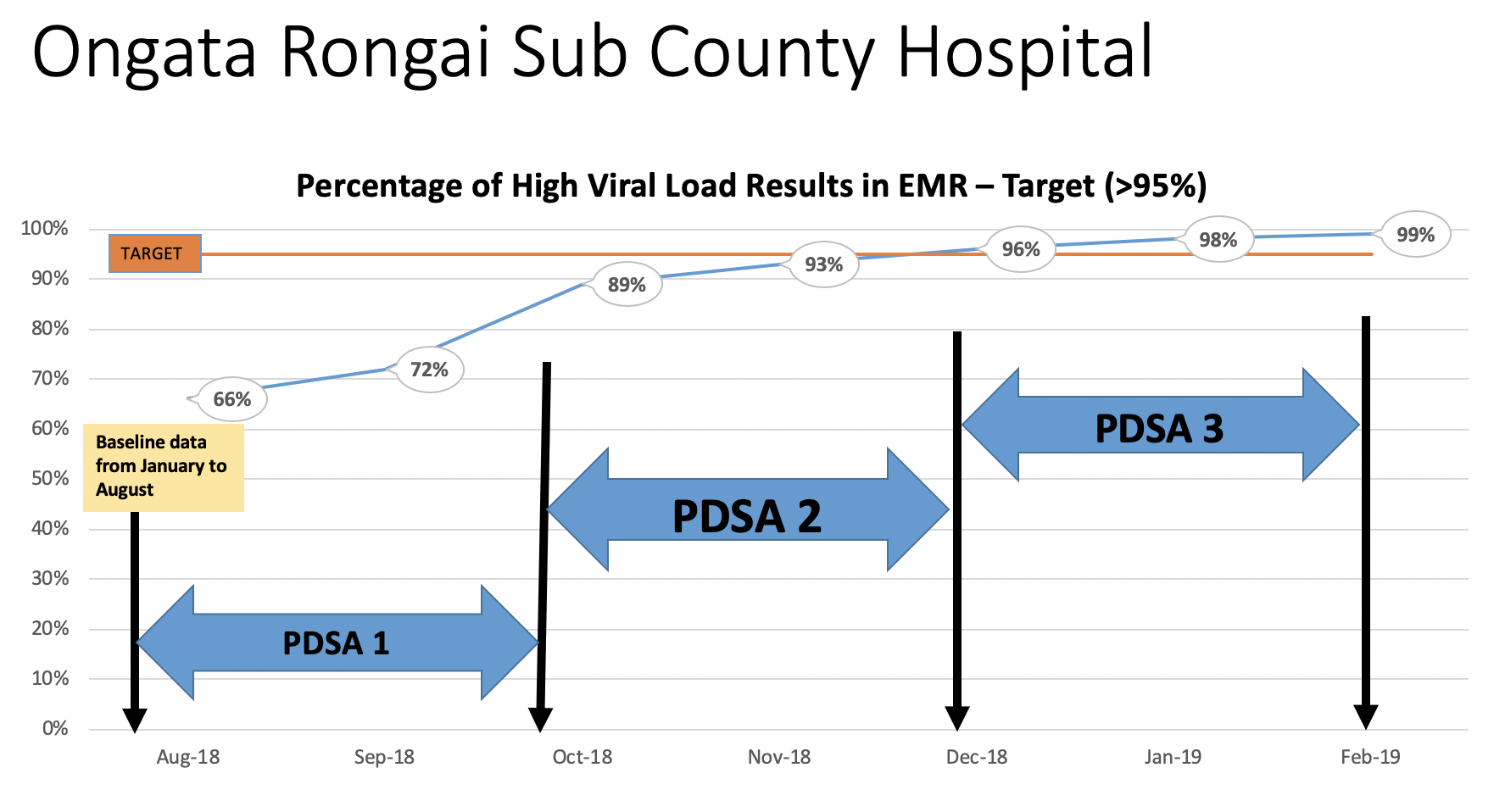 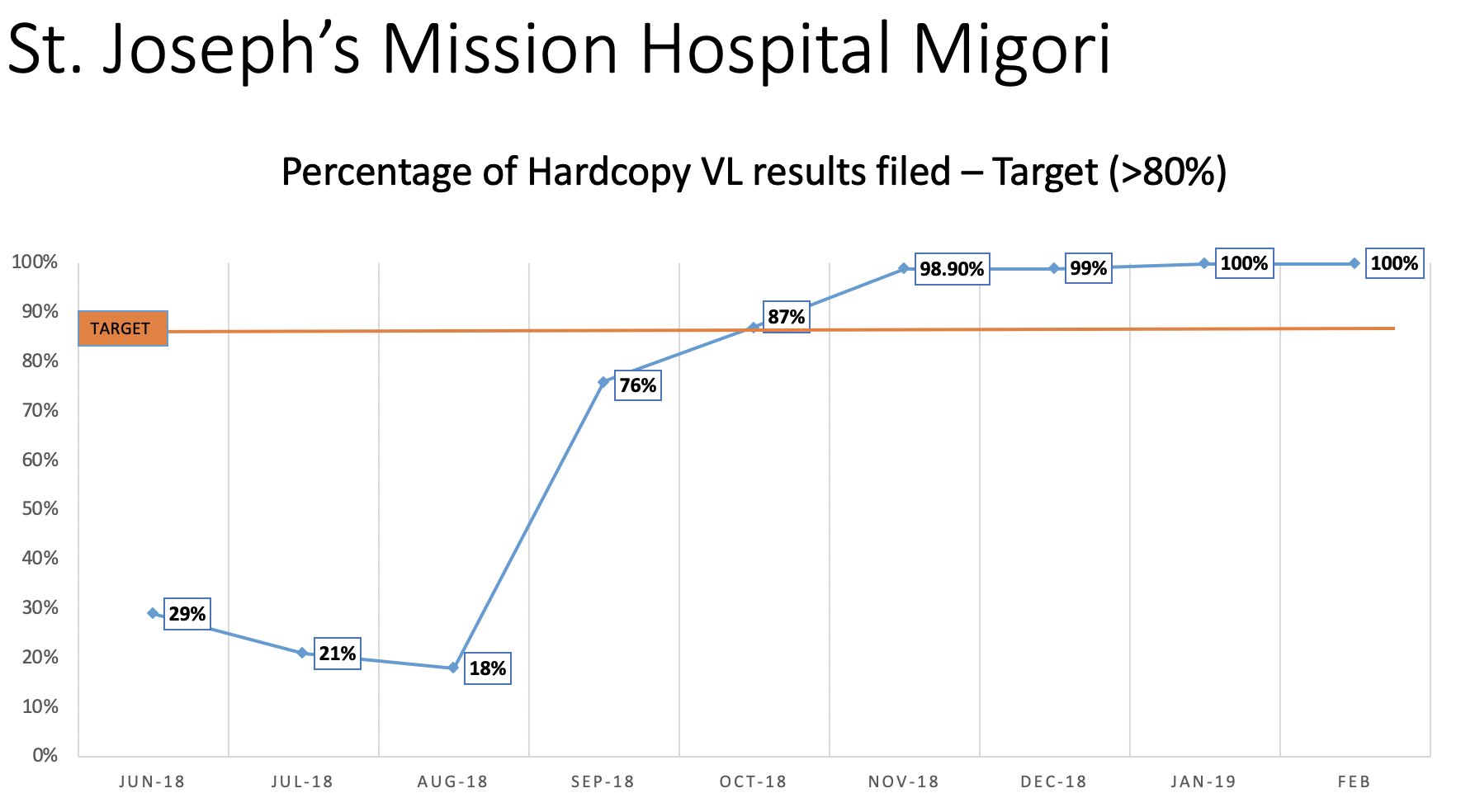 LARC Project Disseminationper Project Protocol
Process Reports: 
Intermediate reports informed LARC progress during the project period
Evaluation Report: 
Within 90 days of project completion, a final project report will be made available to Kenya’s County and National Ministry of Health officials and other key (by September 2019)
Can provide insight for how to improve HIV service delivery 
Peer-reviewed publications: 
Joint authorship (Kenyan & US scientists) on paper planned for publication in professional journal
Presentations: 
National and international research/professional conferences and meetings related to PEPFAR, HIV services, and Health Systems Improvement
The “life cycle” of an improvement project contains four distinct phases:*					* IHI Course 105: Leading Quality Improvement
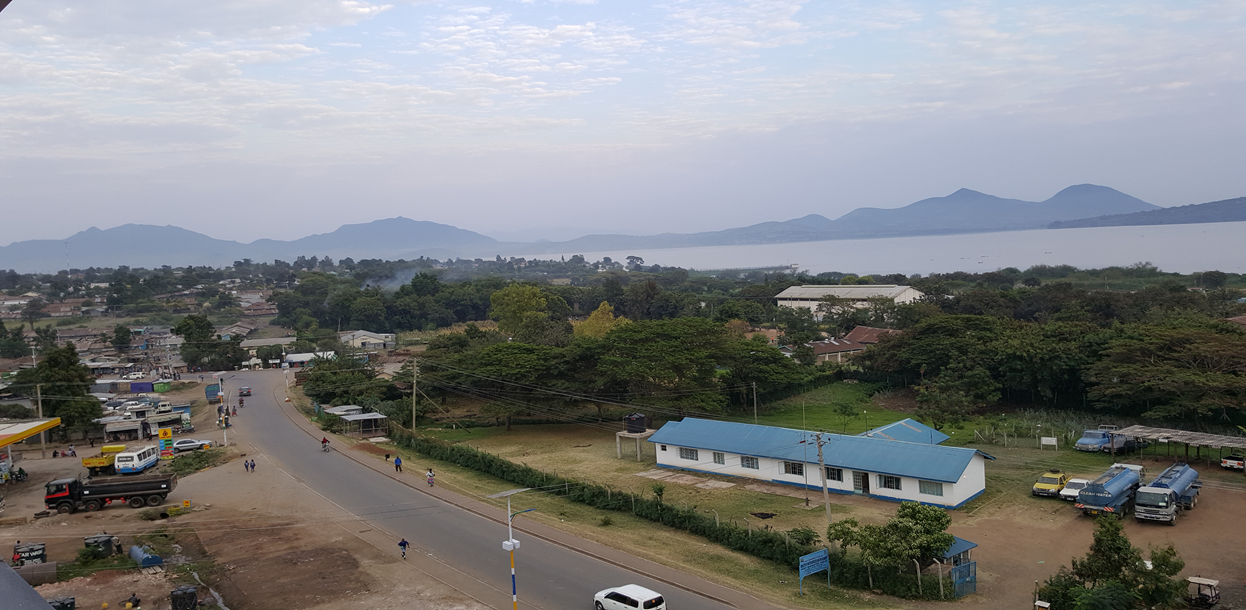 “HUDUMA-BORA NI HAKI YAKO”
IT IS YOUR RIGHT TO RECEIVE EFFICIENT SERVICES
“Asante Sana”
Thank You!